KÍNH CHÀO THẦY CÔ GIÁO VỀ DỰ GIỜ THĂM LỚP
KHTN 6
Giáo viên: Nguyễn Thị Hải Lên
KHỞI ĐỘNG
Muốn di chuyển 1 cái bàn thì mình có thể dùng những cách nào?
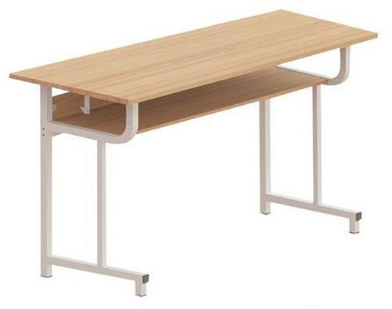 BÀI 26:
                   
                












BÀI 26: 
       LỰC VÀ TÁC DỤNG CỦA LỰC0: LỰC       MA SÁT
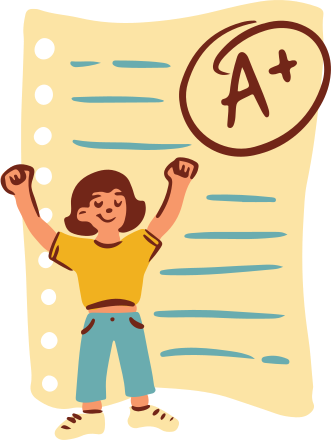 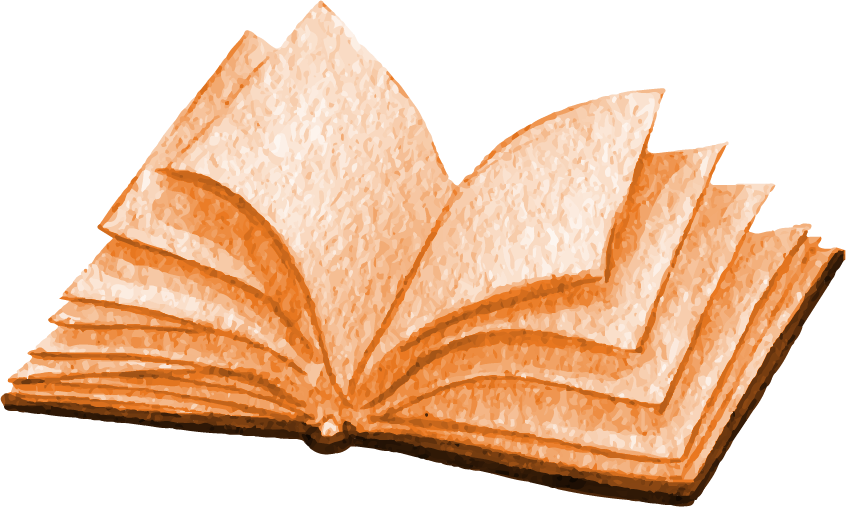 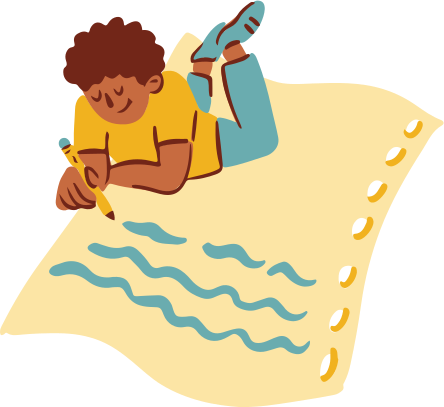 NỘI DUNG BÀI HỌC
1
Tìm hiểu về lực
2
Đo lực
3
Biểu diễn lực
I. TÌM HIỂU VỀ LỰC
5
1. Lực là gì?
Quan sát hình và cho biết ai đang đẩy, ai đang kéo?
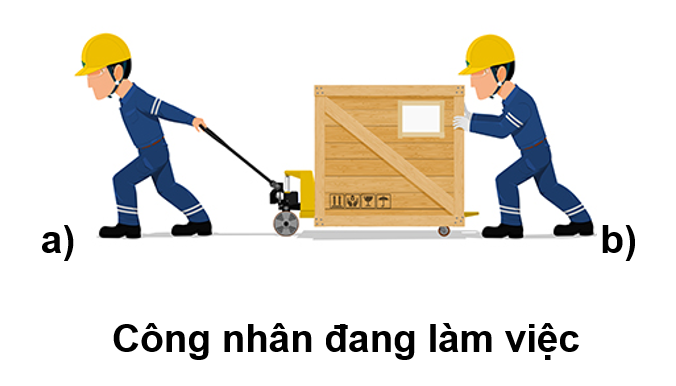 6
1. Lực là gì?
Dùng cụm từ “tác dụng lực” và “chuyển động” để mô tả lại hiện tượng bên?
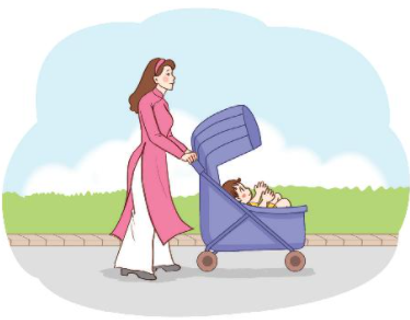 Người mẹ tác dụng lực vào chiếc xe đẩy làm chiếc xe đẩy chuyển động.
Chúng ta vừa tìm hiểu 2 ví dụ về lực trong cuộc sống. Vậy lực là gì?
Kết luận:
Tác dụng đẩy, kéo của vật này lên vật kia được gọi là lực.
Phương đẩy, kéo là phương của lực.
Hãy tìm thêm ví dụ về sự đẩy và sự kéo của vật trong thực tế.
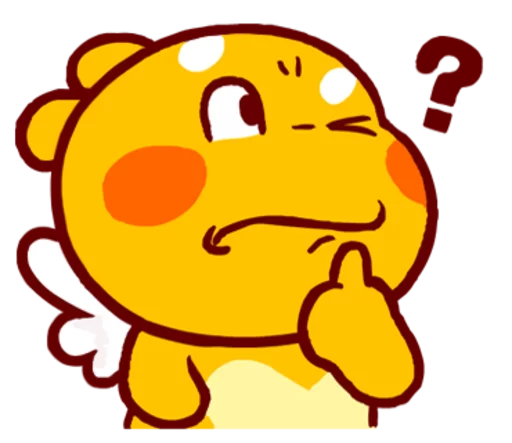 Ví dụ sự kéo
Kéo thùng hàng
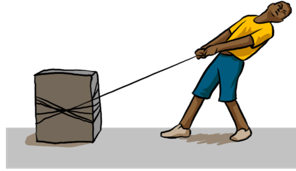 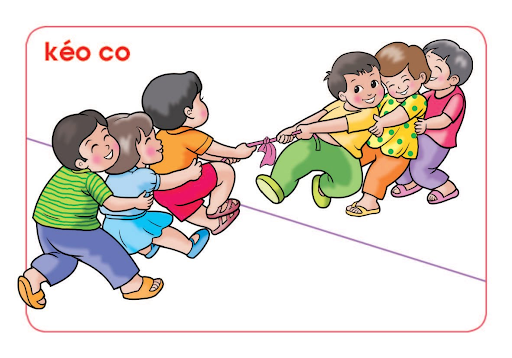 9
Ví dụ sự đẩy
Bác bảo vệ đẩy cánh cửa sắt ở công viên
Đẩy xe ô tô bị chết máy
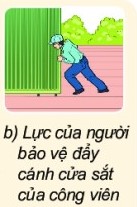 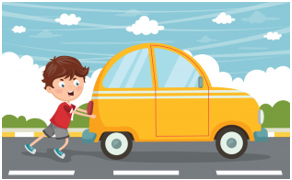 10
2. Tác dụng của lực:
   Quan sát video sau và mô tả các tác dụng khác nhau của lực
11
2. Tác dụng của lực
Lực làm vật đang đứng yên thì chuyển động
Lực làm vật đang chuyển động thì dừng lại
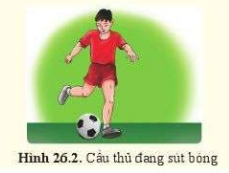 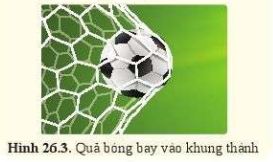 12
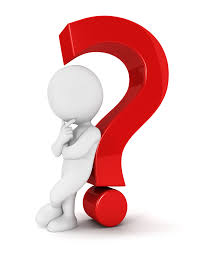 Vậy lực có thể gây ra tác dụng gì đối với vật?
Lực làm thay đổi hướng chuyển động của vật
Lực làm vật biến dạng
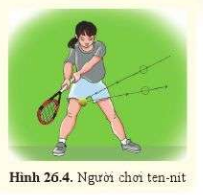 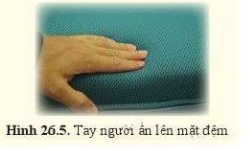 13
2. Tác dụng của lực
Lực tác dụng lên một vật có thể làm thay đổi tốc độ, hướng chuyển động của vật hoặc làm nó biến dạng.
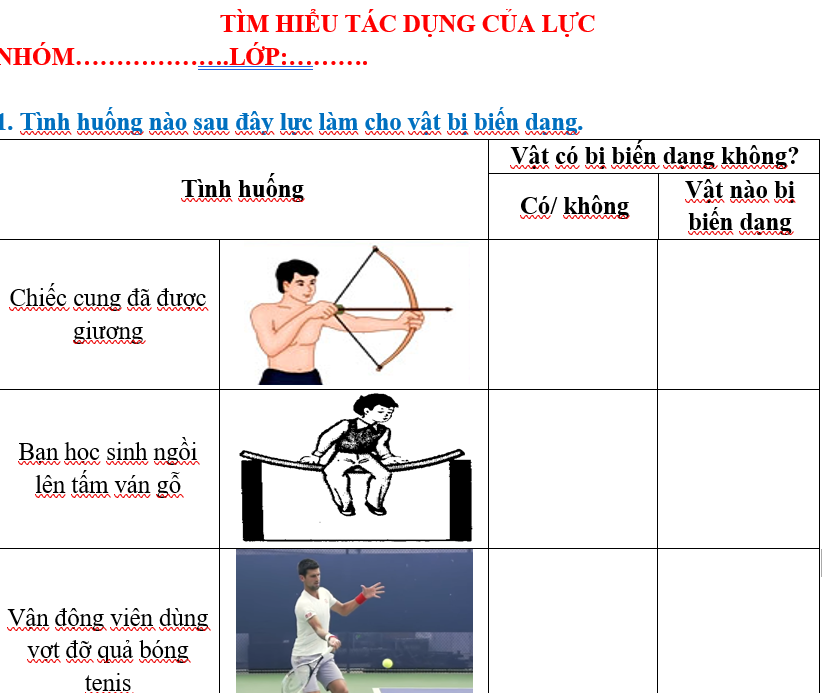 THẢO LUẬN NHÓM:
Hãy tìm thêm ví dụ về lực tác dụng lên vật:
a/ làm thay đổi tốc độ của vật 
b/ làm thay đổi hướng chuyển động.của vật
c/ Làm vật biến dạng
d/ làm thay đổi tốc độ của vật và làm vật biến dạng
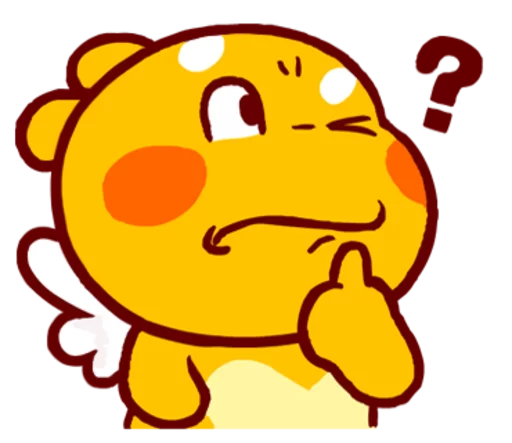 Nếu không còn lực tác dụng nữa thì vật đang chuyển động sẽ thế nào?
Khi có lực
Khi không có lực
- Vật có thể chuyển động nhanh dần
- Vật có thể chuyển động chậm lại
- Vật có thể đổi hướng chuyển động
- Vật có thể dừng lại
 Vật không thể chuyển động nhanh dần.
 Vật không thể chuyển động chậm lại.
 Vật không thể đổi hướng chuyển động.
 Vật không thể dừng lại
 Chuyển động với tốc độ không đổi
 Chuyển động thẳng
 Tiếp tục chuyển động
TỔNG KẾT BÀI HỌC
Tác dụng đẩy kéo của vật này lên vật khác gọi là lực
Khi vật A đẩy hoặc kéo vật B ta nói vật A tác dụng lên lực lên vật B
Lực tác dụng lên vật có thể làm thay đổi tốc độ, hướng chuyển động, biến dạng vật
LUYỆN TẬP:
BÀI TẬP TRẮC NGHIỆM
Chọn câu em cho là đúng nhất
Câu 1: Khi đang chuyển động, nếu không còn lực tác dụng nữa thì vật
A
dừng lại
chuyển động chậm dần rồi dừng lại
B
không dừng lại
C
D
tiếp tục chuyển động thẳng với tốc độ không đổi
Câu 2: Một học sinh đá vào một quả bóng cao su đang nằm yên trên mặt đất. Điều gì sẽ xảy ra sau đó:
Quả bóng bị biến dạng
A
Quả bóng vẫn đứng yên
B
Quả bóng vừa biến dạng vừa biến đổi chuyển động.
C
D
Quả bóng chỉ bị biến đổi chuyển động.
Câu 3: Công việc nào dưới đây không cần dùng đến lực?
A. Xách 1 xô nước.
B. Nâng một tấm gỗ.
C. Đẩy 1 chiếc xe.
D. Đọc một trang sách.
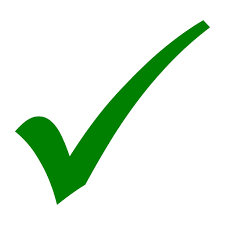 Câu 4: Dùng búa đóng một chiếc đinh vào tường, lực nào đã làm cho đinh chuyển động vào tường? 
A. Lực của búa tác dụng vào đinh.
B. Lực của tường tác dụng vào đinh.
C. Lực của đinh tác dụng vào búa.
D. Lực của búa tác dụng vào tường.
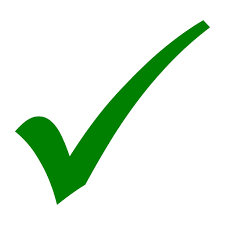 VẬN DỤNG
Về nhà tìm thêm các ví dụ về lực
Học bài cũ và đọc trước nội dung phần II. Đo lực